Исторический диктант
Олимпийские игры в Древней Греции
5 класс
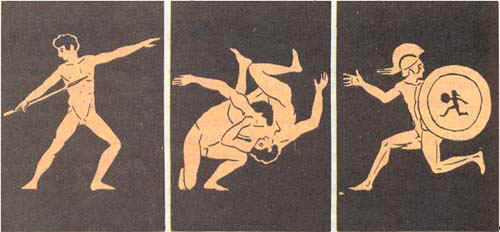 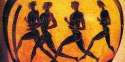 Задание
Зевс Олимпийский – самый могущественный из богов, которому посвящены боевые состязания
Первые олимпийские игры состоялись в 776 г. до н.э.
Сколько лет тому назад состоялись первые Олимпийские игры?
776
2013
2789
«Священный мир объявлен по всей Элладе! Дороги на суше и на море безопасны. Ступайте же в Олимпию!»
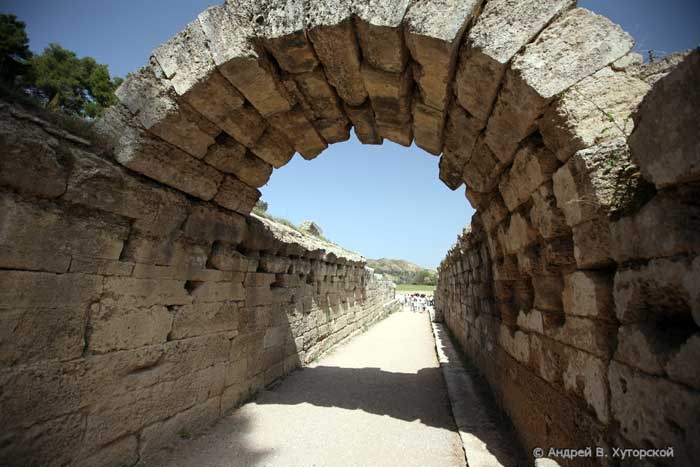 [Speaker Notes: Семь дорог из разных уголков Греции вели в Олимпию.]
Загорался священный огонь Олимпии
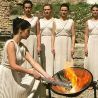 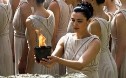 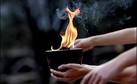 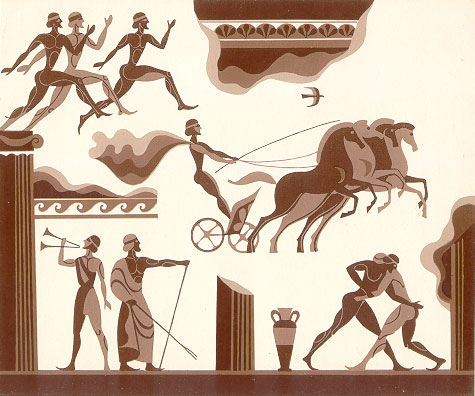 Программа состязаний
Соревнования колесниц
12 кругов по ипподрому.
462 г. до н.э. – из 40 участников в живых остался только один.
Пятиборье
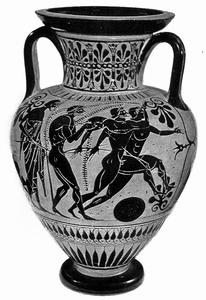 Метание копья
Метание диска
Прыжки в длину
Бег – 183 м.
Борьба
Состязание в беге
Самая короткая дистанция – 192 м. 
Долгий бег – 12 раз
Марафонский бег – 
42 км. 192 м.
[Speaker Notes: Был атлет, которого видели только в начале и в конце дорожки, - на дистанции его никто не видел – так быстро он бегал. Другой бегун мог обогнать зайца. Третий, бегая, не оставлял следов на песке.]
Бег в доспехах
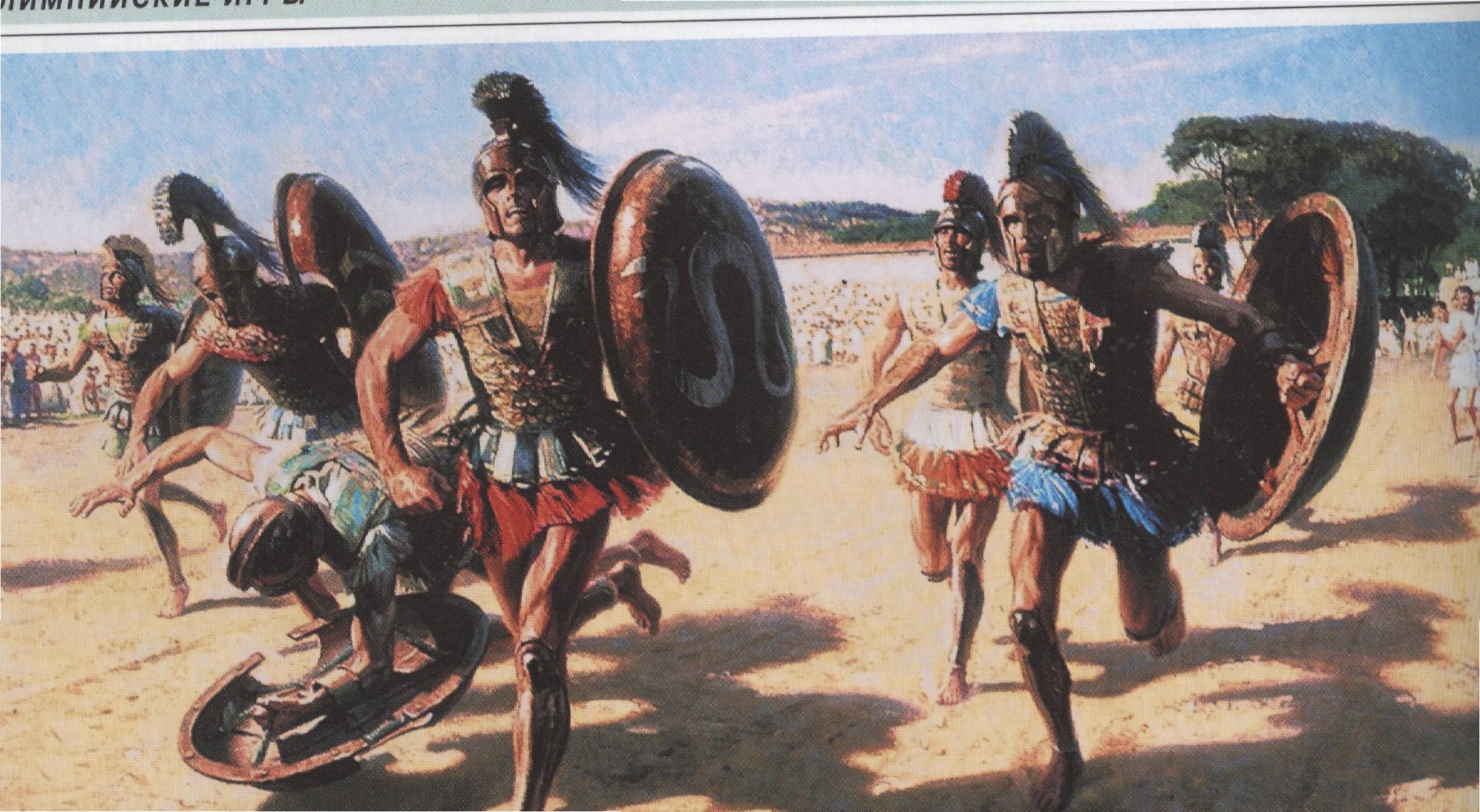 Палестра
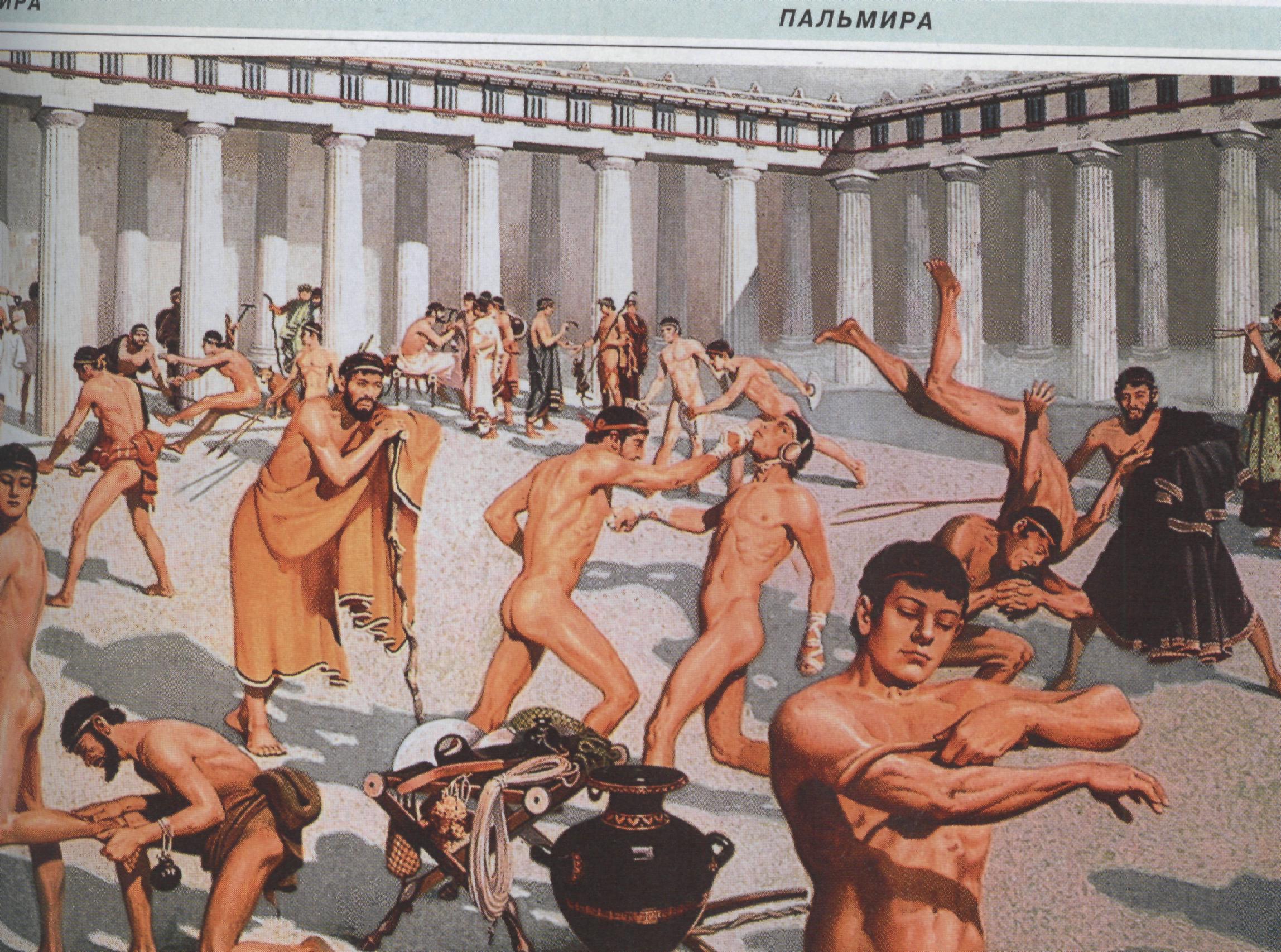 Борьба
Кулачный бой
Панкратий – сочетание кулачного боя и борьбы
«Слава победителям!»
[Speaker Notes: А также пожизненное питание, прижизненная статуя (для победивших 3 раза), монеты с изображением победителя, мраморная стела с хвалебной надписью.]
Хвалебная надпись в честь победителя
Творческое задание
Нарисовать олимпионика, придумать ему имя.
Написать рассказ от имени своего олимпионика, в котором  повествуется об его участии в Олимпийских играх: упомянуть дату, состязания, в которых он принимал участие, какие награды он получил.
Сочинить хвалебную надпись в честь своего олимпионика (можно в стихах).